Galaxy for High Throughput Sequencing
[Speaker Notes: 1. Supporting the open-source community, 2. interested to know what our customers would go through. Scaling, organization of input and results, performance, user interaction – Looking at the data processing problem in the context]
Agenda: Galaxy for High Throughput Sequencing
Introduction: Speaker – Kirt Haden, Illumina, Software Engineering
Key Requirements
Why Galaxy?
Significant Challenges
System Architecture
Ideas and Solutions
Experiences with Galaxy
Illumina’s Vision
Conclusion
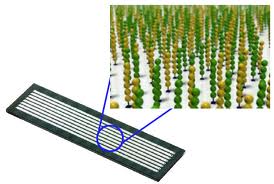 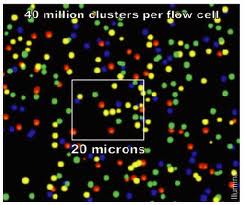 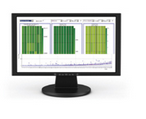 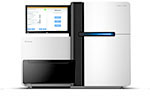 Key Requirements
Analysis of up to 100TB of sequencing data per month
Ease of use – no informatics background required
Parallel processing that results in equal or better performance to existing workflows
Reproducibility of analysis across institutions – ability to share workflows
Customization and easy integration of workflows
Automation of workflows – offline and online
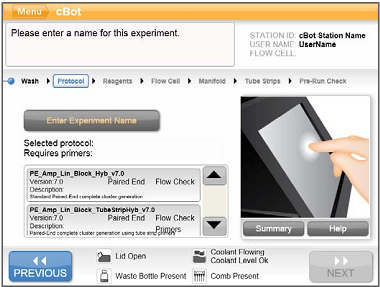 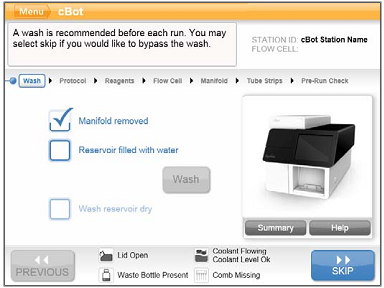 [Speaker Notes: 40 Hi Seq running 24/7, implications for bandwidth, storage and processing, accessible, performant, convert people from command line]
Why Galaxy?
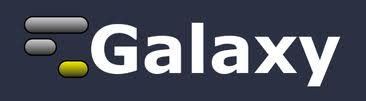 Ease of use and distribution
Tool integration
Availability of sequencing workflows
Data and workflow sharing	
Tracking history
DRMAA integration
API support 
Ability to automate repetitive tasks
Ability to modify the presentation layer
Customization for specialized roles and reduce complexity
Cloud implementation
Community supported
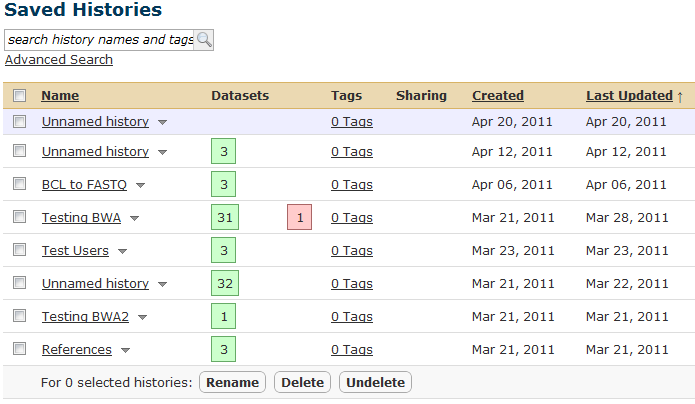 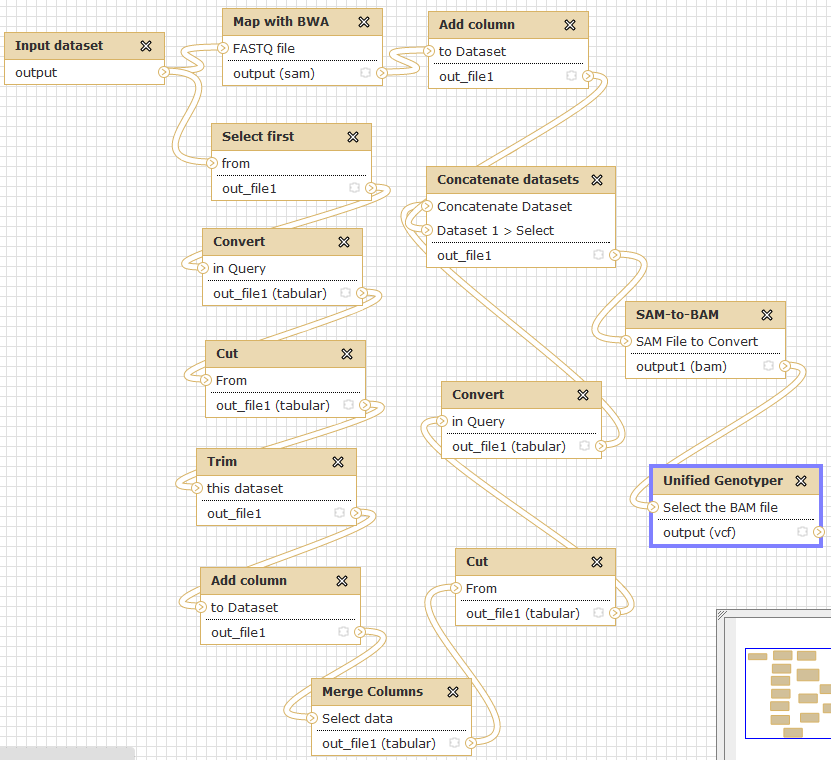 [Speaker Notes: Galaxy’s design provides many of our requirements out of the box, sharing to promote publishing, Cloud allows for fast startup]
Significant Challenges
Big Files
Dilemma of linking files and keeping control or uploading and passing control to Galaxy
Scanning entire file, computing meta data is useful but costly for compressed files
Splitting vs. indexing into large files
Parallelization within a file
No easy solution for handling a large input set without creating many small files
Temp files consume vast amounts of storage space, disk space monitoring
Handling tools that produce a variable number of files
Scatter - gather/ Collections / Demux model / Variable number of files
File system caching (file system as communication mechanism)
Temp directory may not be there when the job runs (NTFS V3 vs V4 issue?)
OS write level caching means that output files may not be completely written before they are used by the next process
Too much manual intervention required to handle transient conditions
Organization of results
Complex interface for multiple roles
[Speaker Notes: Linking demotes sharing, manipulation of files becomes costly like # lines, Tweak all knobs and then forget about it – pick your level of detail, running out of storage space, clean up]
System Architecture to Support Scalability
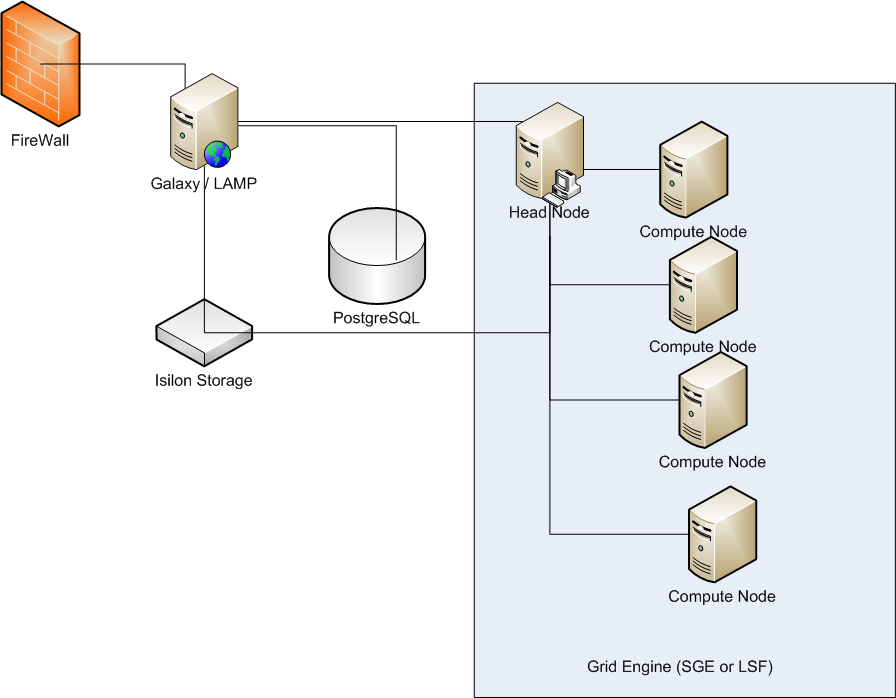 [Speaker Notes: Isilon is optimal]
Ideas and Solutions
Within module parallelization may be a useful strategy
Splitting of FASTQ files (ex. ELAND)
Changing tools to operate on a subsets of a file
Allow a set (collection) of files as a primitive
Parallelization type per input port and use BWA splitting scheme
Indexing the gzipped files
Automatic retry for failed operations to recover from transient events
This is useful for write caching issue/ transient events
How do you clean up from a failed operation?
Enhance separation between user interface and function with API to support alternate presentation layers and more automation
Allows independent development without a huge investment to support multiple different users requirements
???
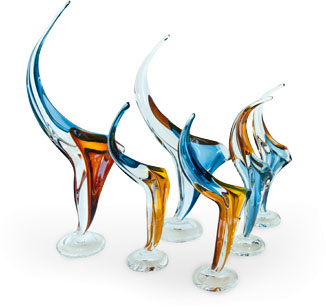 Experiences with Galaxy
Custom simplified GUI
Workflows/tools
DNA Seq, RNA Seq, Methylation, Chip Seq, GT (microarrays)
Utilities
Visualization, BEDtools, VCFTools, Broad GATK, Google charts
Submissions to Galaxy code base
Broad IGV
API changes
Parallelization
CASAVA in Galaxy
With and without make, qmake
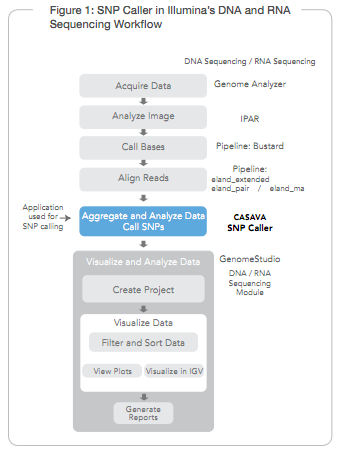 CASAVA workflow in Galaxy
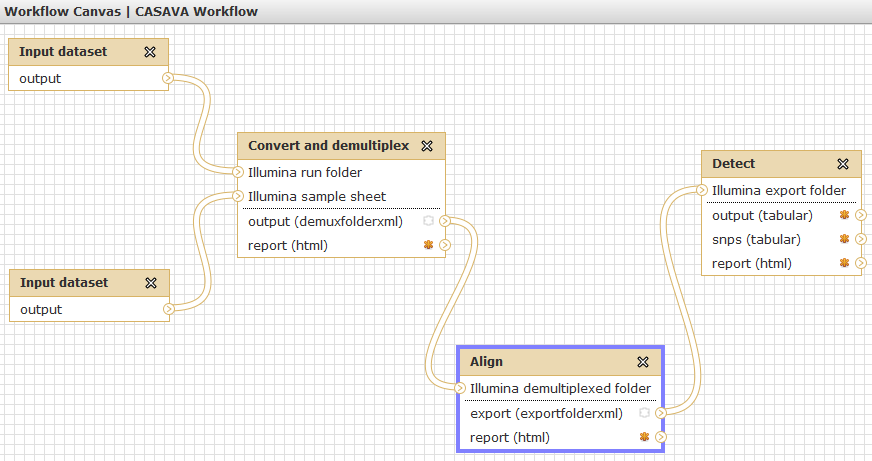 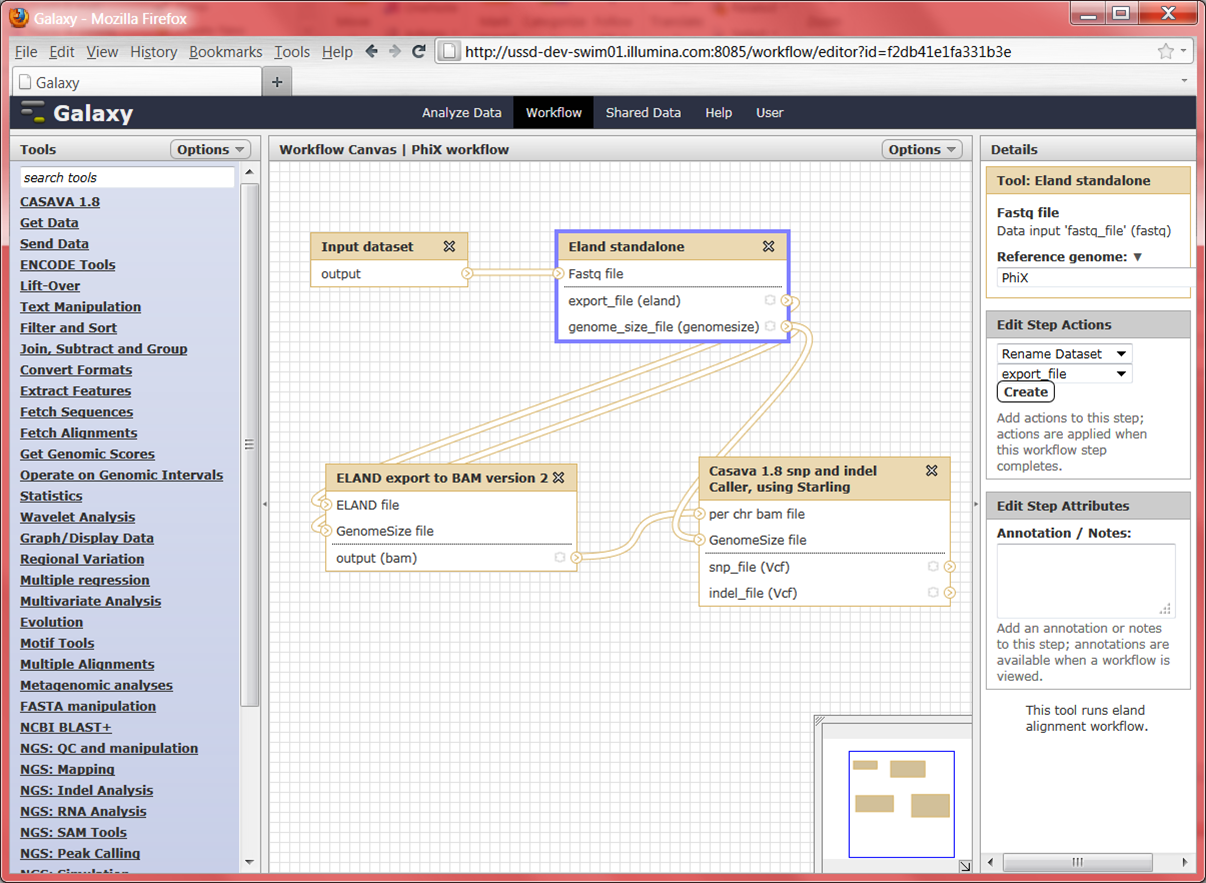 Mock-up of a Simplified and Stylized GUI
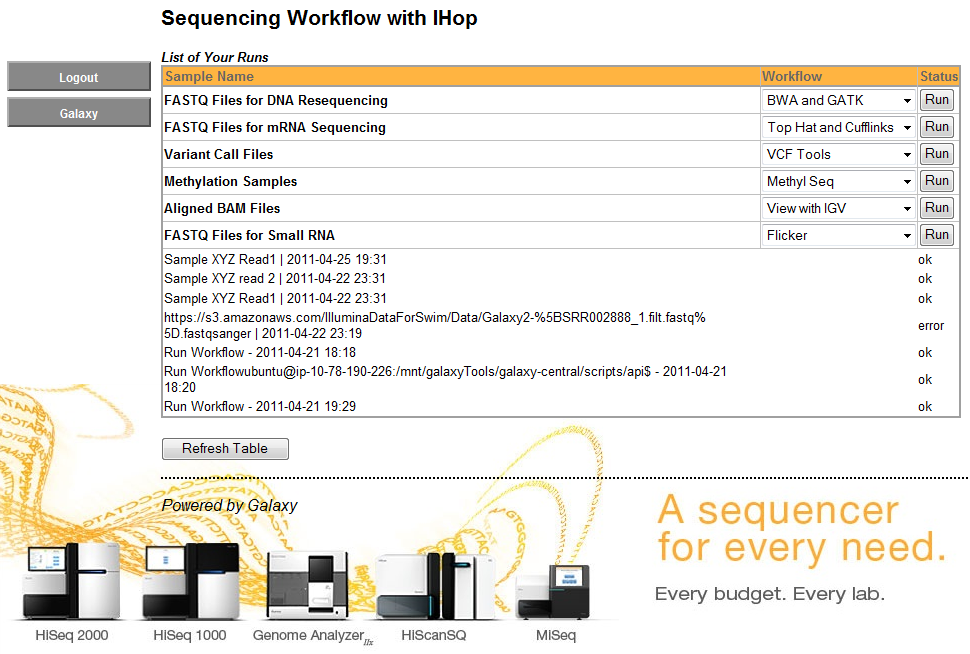 Illumina’s Vision
Set of recommended workflows
Used for common sequencing applications
Highly optimized for performance
Promote availability and easy integration of third party tools
Ability to process locally or in the Cloud (location agnostic)
Modular workflows with reduced coupling between components – plug and play
Data playground – sample data sets and performance numbers
Allow Galaxy users to create their own end-to-end analysis workflows with the CASAVA tool set
Help our customers get the most out of Galaxy
Support the open source community
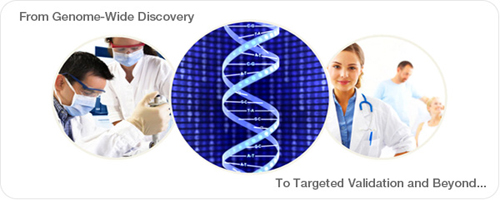 [Speaker Notes: Promote 3rd party tool extensions to these workflows, capital expense should not be a barrier]
Conclusion
Galaxy is an attractive workflow engine candidate 
engineers tend to focus on risk
A large number of useful workflows already exist and new ones are rapidly being added
We have found that adding new workflows is straightforward
Our usage of CASAVA in Galaxy demonstrates the feasibility of running very large data sets efficiently
Key challenges to relying on Galaxy for our secondary analysis still exist and will need to be resolved in the short term
We see great potential in the tool and look forward to working with the Galaxy community to create:
Modular workflows
Efficient analysis in the Cloud
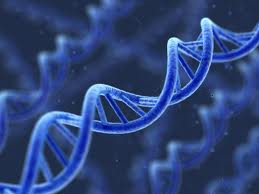 Contributors
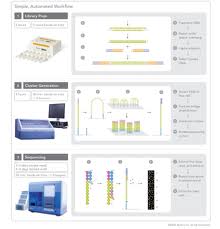 Galaxy Development team
Galaxy Community
Illumina
Bioinformatics
Semyon Kruglyak
Jean Lozach
Eric Allen
Tobias Wohlfrom
Services
Brad Sickler
Software
Francisco Garcia
Steve Burgett
Mauricio Varea
Come Racy
John Duddy
Marketing
Jordan Stockton
Dipesh Risal
Project Management
Scott Kirk
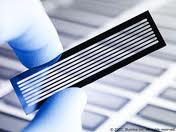